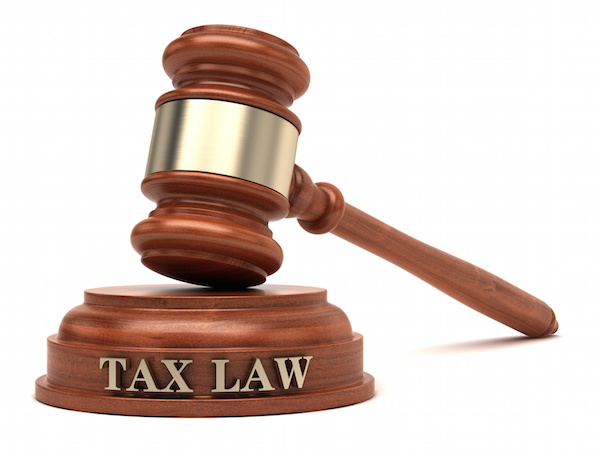 San Diego Tax Relief Lawyers
In order to satisfy an IRS tax debt, the IRS has a wage garnishment right to take a portion of your wages or any other income until the outstanding balance is paid in full. This wage garnishment may leave you with very little to pay your bills and can amount to almost half of your gross monthly income.
San Diego IRS lawyer
An Offer in Compromise (OIC) allows you to settle your tax debt for less than the full amount owed. The OIC program was instituted by the IRS for taxpayers unable to pay off their IRS debt due to financial hardship or for those that claim the tax was wrongfully owed. In assessing an OIC, the IRS considers your unique set of facts and circumstances based on your ability to pay.
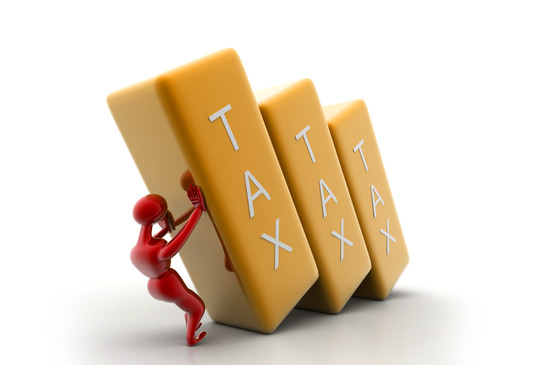 IRS tax Attorney
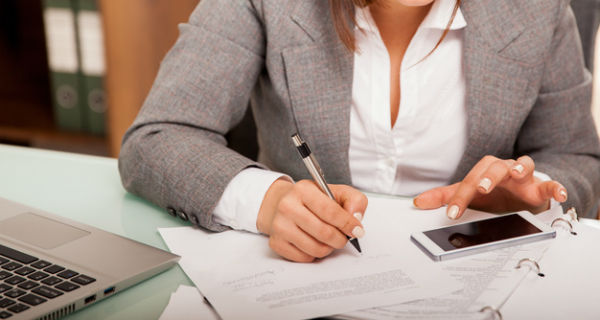 Delia Law is a tax law firm dedicated exclusively to IRS tax relief in San Diego for all your IRS tax problems. Meet with one of our San Diego IRS Tax Attorneys to see if you qualify to settle your IRS tax debt for a fraction of what you owe.
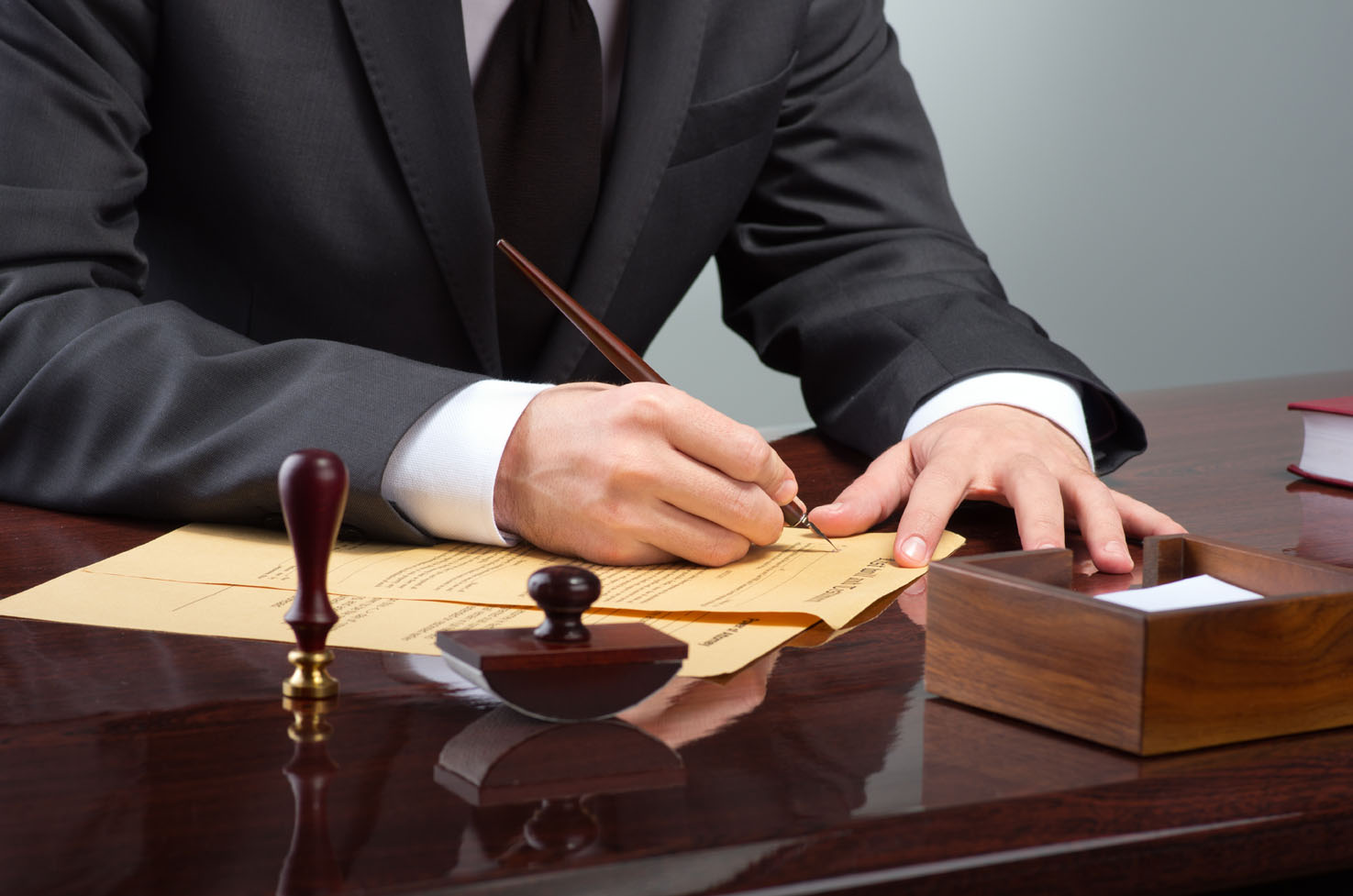 An IRS Installment Agreement or IRS Payment Plan is an alternative to an Offer in Compromise (OIC), and is for those taxpayers who do not qualify for an OIC in settling their debt due to their income being too high.
Offer In Compromise IRS
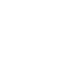 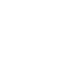 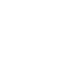 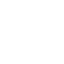 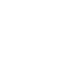 San Diego Tax Relief Lawyers
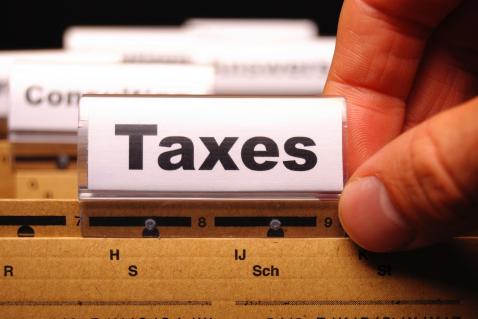 For more information visit our website:
www.deliataxattorneys.com